Geometry Wednesday 5-13-15
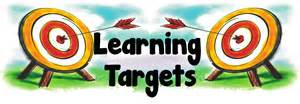 Today, we will…
Recognize and use relationships between arcs, chords, and diameters in circles. 
We will show we can do this by…
Asking and answering questions
Completing guided practice problems
Completing the practice worksheet
To know how well we are learning this, we will look for…
Correct answers
It is important for us to learn this (or be able to do this) because.... 
Understanding the properties circles is essential to the success in fields such as engineering, architecture, and design.
Tomorrow we will…
Review Sections 10.1 – 10.3
Turn in:
A#10.2 page 532 #14-44 even, 45, 47-50

Discussion/Notes/Guided Practice
10.3 – Arcs and Chords

Assignment:
10.3 Practice Worksheet
Chapter 8 Test
FRIDAY
Yesterday we…
Recognized and labeled major and minor arcs, semicircles, and central angles and found the arc length.
10-3 Arcs and Chords
Theorem 10.2
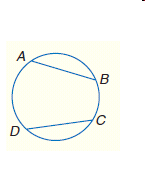 Inscribed Polygons
Quadrilateral ABCD is an inscribed polygon because __________________
   ________________________________
Circle E is ____________
   because it contains all the
   vertices of the polygon.
A
D
B
C
Perpendicular Diameters
Theorem 10.3
B
C
U
T
V
A
Example #1
Circle W has a radius of 10cm.  Radius                  …..is perpendicular to chord       , which is 16 cm long.  If                       , find               and JL.
M
W
J
H
K
L
Theorem 10.4
________________________________________________________________________________________________
Example #2
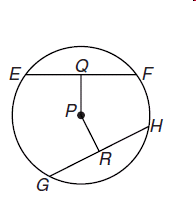 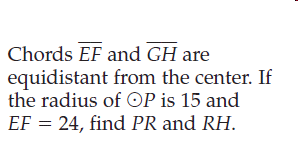